Monday 18th January 2021LO: to plan/ write a short story
In this session, you will continue writing your practice story. (Many of you stated through Dojo that you’d like a little longer for this anyway.)

Once you’ve finished your story, you need to check it over carefully and edit it where necessary.
(Checking and editing properly should take you quite a while.)
Here is a WAGOLL (what a good one looks like) so you get an idea of what we’re aiming for.
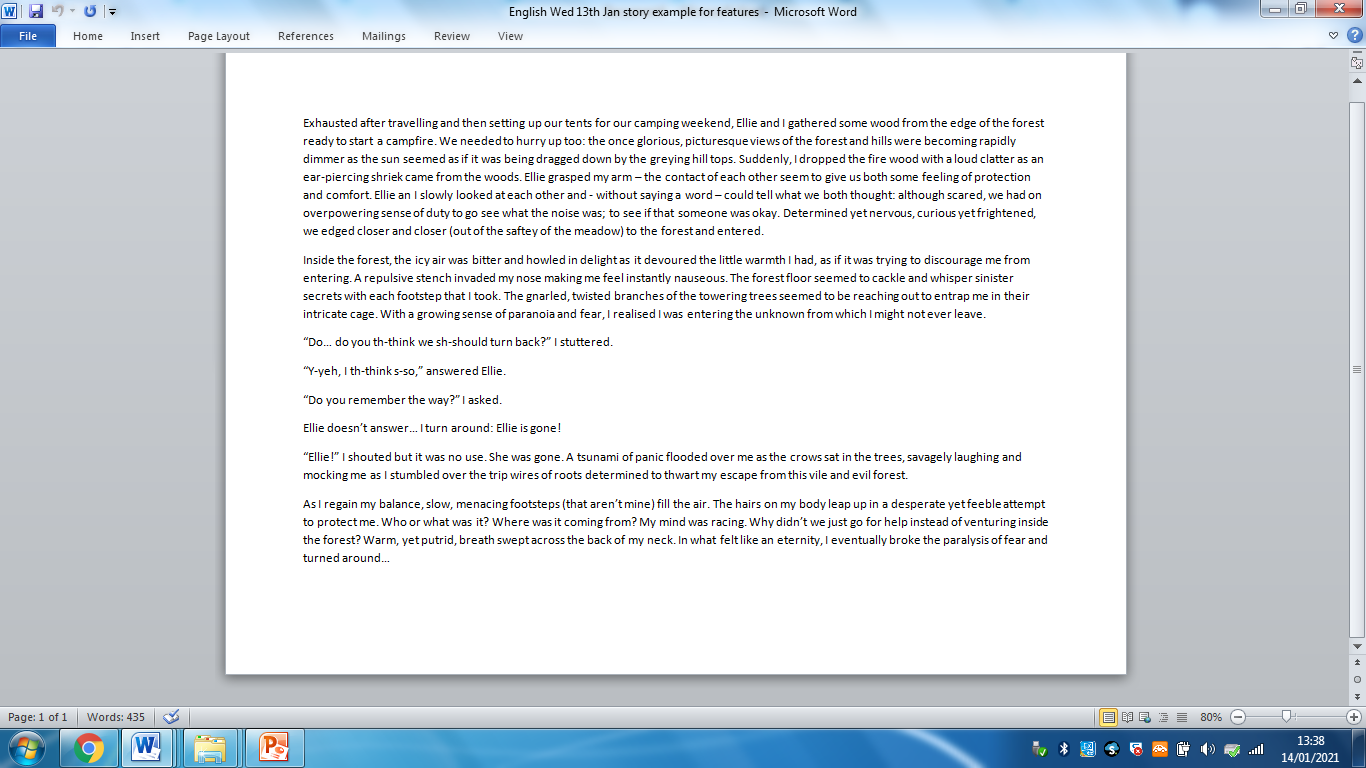 Paragraph 1
In each paragraph, you need to make sure you have the following:
accurate spelling,
your sentences make sense,
neat, cursive handwriting,
refer to at least some of the 5 senses  (sight, sound, smell, touch & taste),
- high-calibre word choices,
varied sentence structures
a range of punctuation.
In this paragraph you should:

Describe the scene. (What’s around you?)

Describe what your character is doing and why.

Describe how your character is feeling and why.

The last 2-3 sentences should be about hearing a terrifying sound from the forest and deciding to go investigate.
Paragraph 2
In each paragraph, you need to make sure you have the following:
accurate spelling,
your sentences make sense,
neat, cursive handwriting,
refer to at least some of the 5 senses  (sight, sound, smell, touch & taste),
- high-calibre word choices,
varied sentence structures
a range of punctuation.
In this paragraph you should:

Describe the scene. (What’s around you?)

Describe what your character is doing and why.

Describe how your character is feeling and why.

The last 2-3 sentences should be about how something stops you in your tracks (your friend vanishes/ there’s something moving up ahead/ you fall over).
Paragraph 3
In each paragraph, you need to make sure you have the following:
accurate spelling,
your sentences make sense,
neat, cursive handwriting,
refer to at least some of the 5 senses  (sight, sound, smell, touch & taste),
- high-calibre word choices,
varied sentence structures
a range of punctuation.
In this paragraph you should:

Describe the scene. (What’s around you?)

Describe what your character is doing and why.

Describe how your character is feeling and why.

The last sentence should leave your reader in suspense (leave them hanging on what has happened/ will happen).